An Editor’s Guide to Writing a Review
Presentation by Matthew Pavlovich & Lindsey Drayton
27 June 2019
About the speakers
Matt Pavlovich is the editor of Trends in Biotechnology, Cell Press’s home for reviews in applied biology. He earned his BS in chemical engineering from the Georgia Institute of Technology and his PhD in chemical engineering from the University of California at Berkeley, where his thesis project focused on the biological effects of air plasmas. He studied analytical chemistry as a postdoctoral researcher at Northeastern University, then joined Cell Press at the start of 2016.

Lindsey Drayton is the editor of Trends in Cognitive Sciences, Cell Press’s home for reviews in cognitive psychology and cognitive neuroscience. She earned her BA in Psychology from Duke University and her PhD in Psychology from Yale University. At Yale, she studied the evolution and ontology of human social cognition using a variety of model primate species. She joined Cell Press in 2017.
Why are reviews useful?
Why are reviews useful?
They organize, evaluate, and distill information
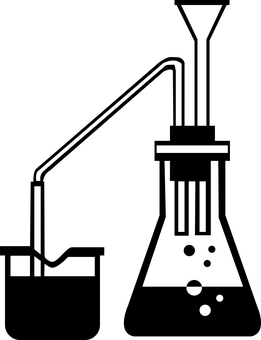 Why are reviews useful?
They organize, evaluate, and distill information 

They are an entry point for students and policy makers
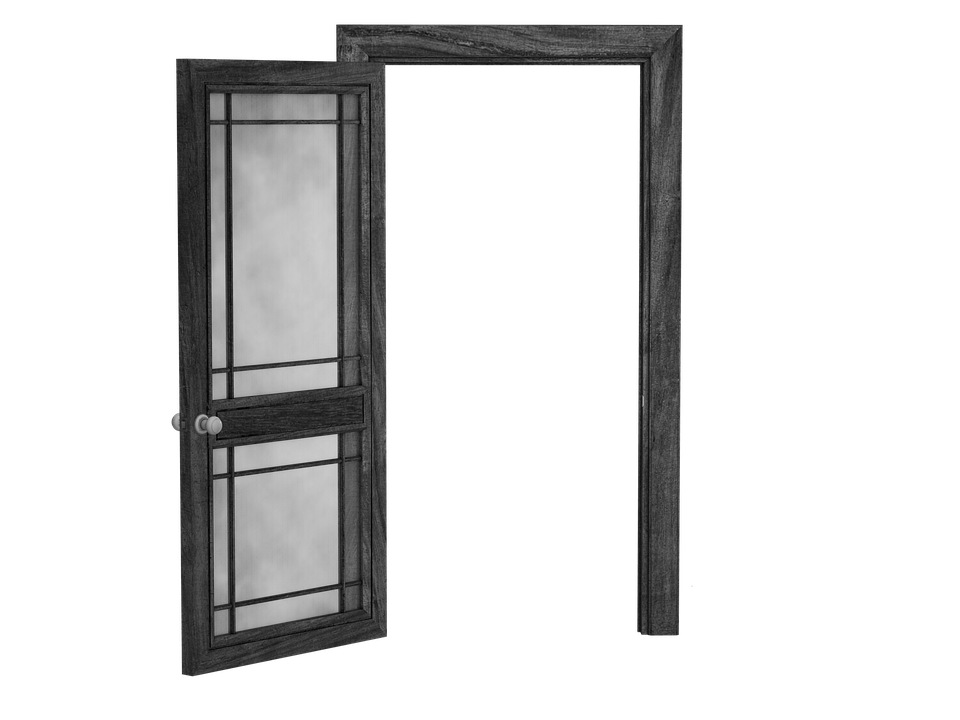 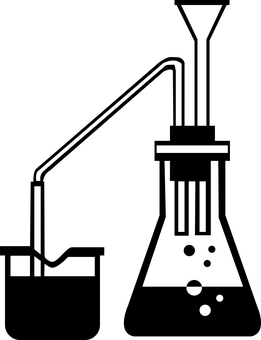 Why are reviews useful?
They organize, evaluate, and distill information 

They are an entry point for students and policy makers

They provide a bridge between fields
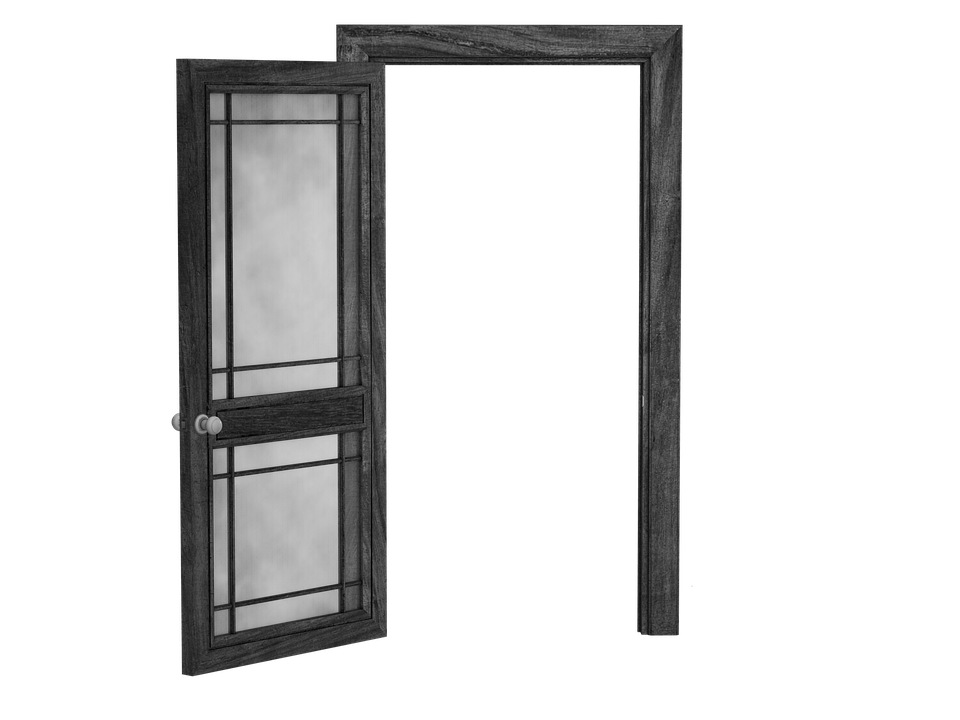 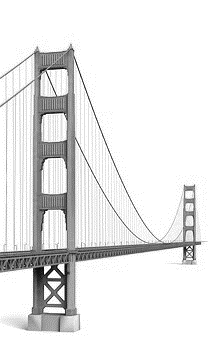 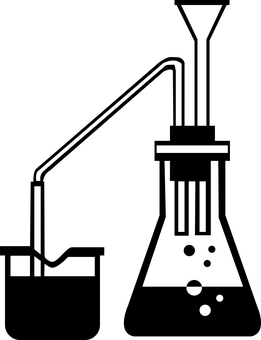 Why are reviews useful?
They organize, evaluate, and distill information 

They are an entry point for students and policy makers

They provide a bridge between fields

They direct and shape future research
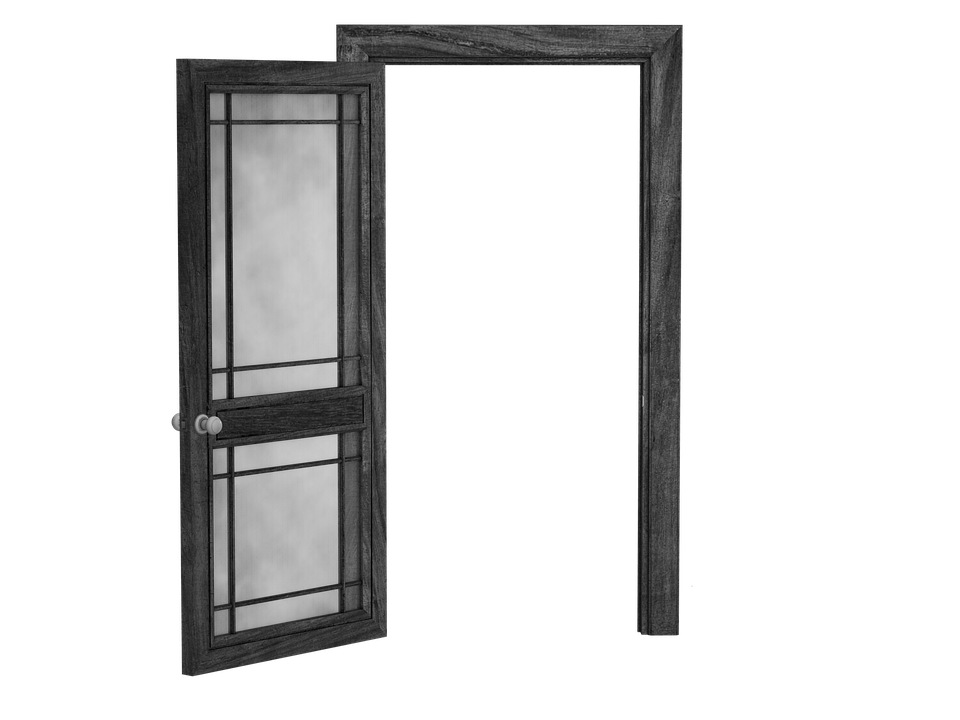 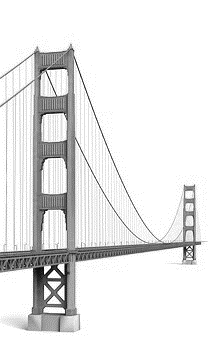 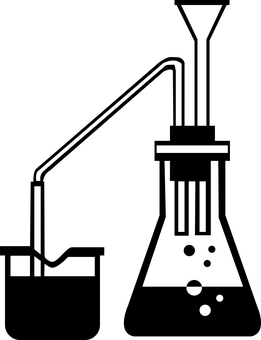 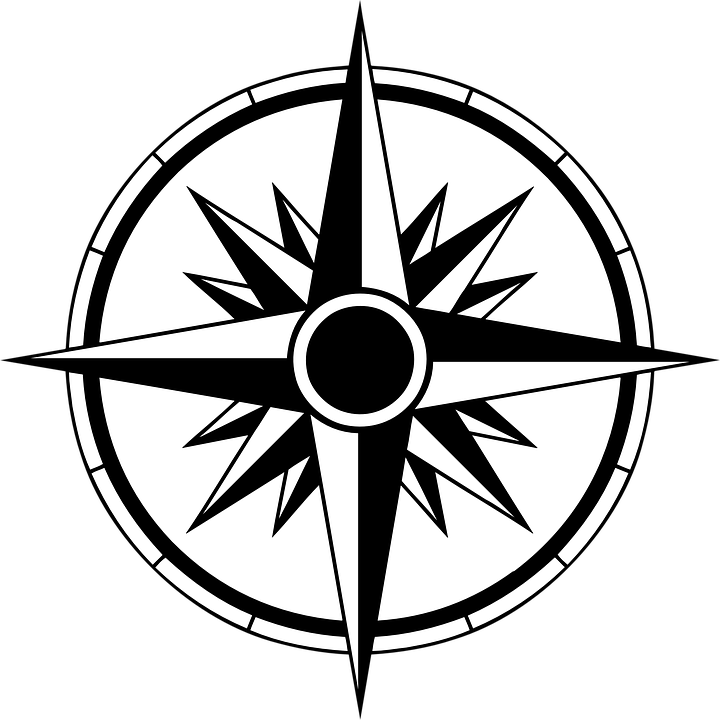 Why write a review?
Why write a review?
Not So Good Reasons
Why write a review?
Not So Good Reasons
You want to learn about a new subfield
Why write a review?
Not So Good Reasons
You want to learn about a new subfield
Its seems like an easy way to get another line on your CV
Why write a review?
Not So Good Reasons
You want to learn about a new subfield
Its seems like an easy way to get another line on your CV

Practical Reasons
Why write a review?
Not So Good Reasons
You want to learn about a new subfield
Its seems like an easy way to get another line on your CV

Practical Reasons
It’s an opportunity to demonstrate expertise in your subfield
Why write a review?
Not So Good Reasons
You want to learn about a new subfield
Its seems like an easy way to get another line on your CV

Practical Reasons
It’s an opportunity to demonstrate expertise in your subfield
On average, reviews are cited and downloaded more than primary research articles
Why write a review?
Not So Good Reasons
You want to learn about a new subfield
Its seems like an easy way to get another line on your CV

Practical Reasons
It’s an opportunity to demonstrate expertise in your subfield
On average, reviews are cited and downloaded more than primary research articles
It’s an opportunity to think deeply about the state of your subfield
Why write a review?
Not So Good Reasons
You want to learn about a new subfield
Its seems like an easy way to get another line on your CV

Practical Reasons
It’s an opportunity to demonstrate expertise in your subfield
On average, reviews are cited and downloaded more than primary research articles
It’s an opportunity to think deeply about the state of your subfield

Good Reasons
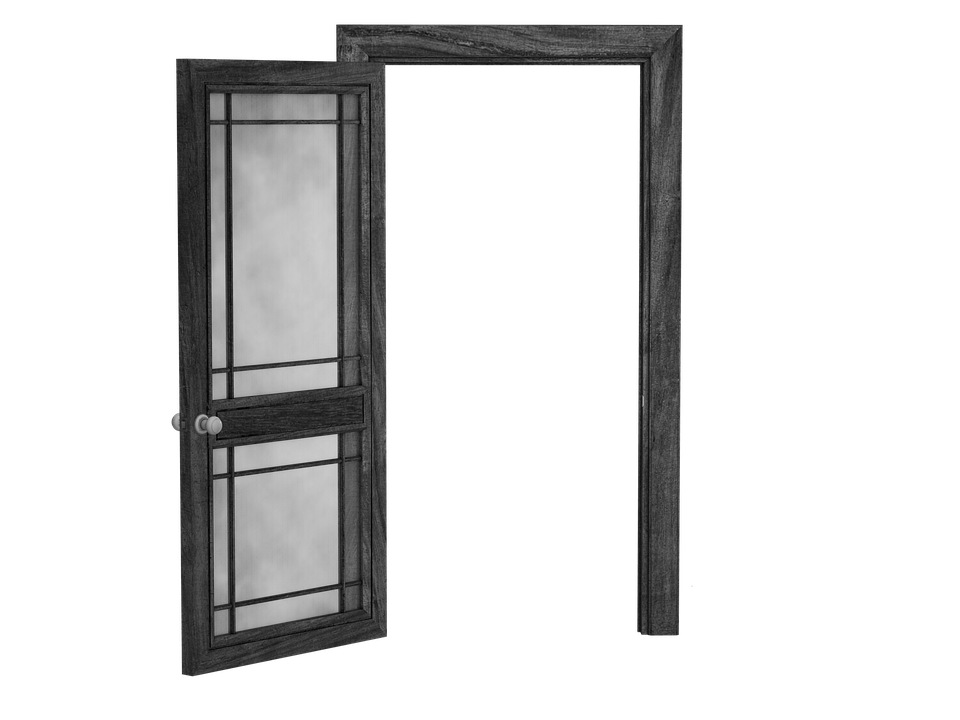 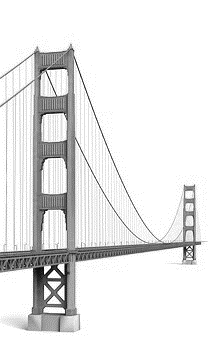 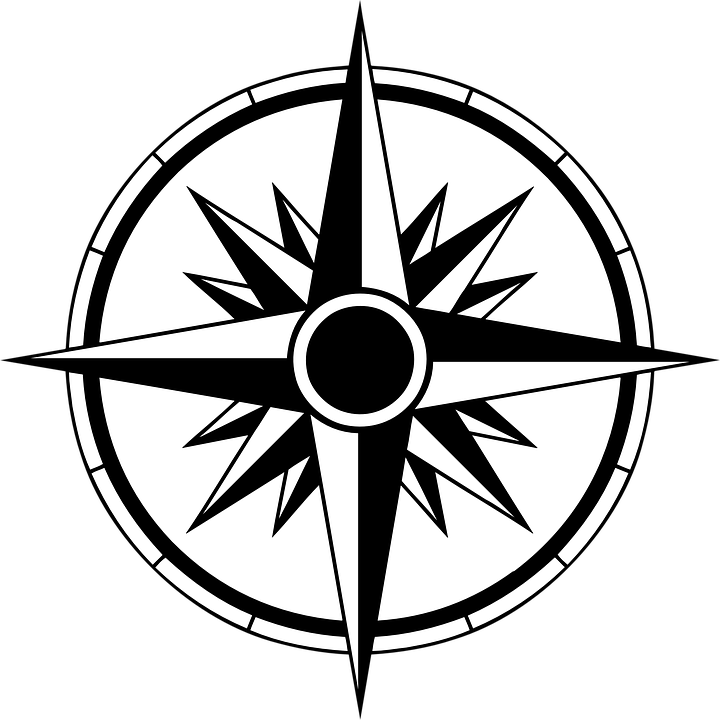 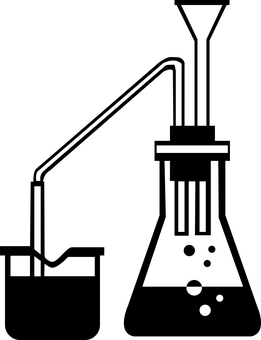 Why write a review?
Not So Good Reasons
You want to learn about a new subfield
Its seems like an easy way to get another line on your CV

Practical Reasons
It’s an opportunity to demonstrate expertise in your subfield
On average, reviews are cited and downloaded more than primary research articles
It’s an opportunity to think deeply about the state of your subfield

Good Reasons


A Great Reason
You can provide an insight that cannot be directly obtained from reading the primary empirical literature
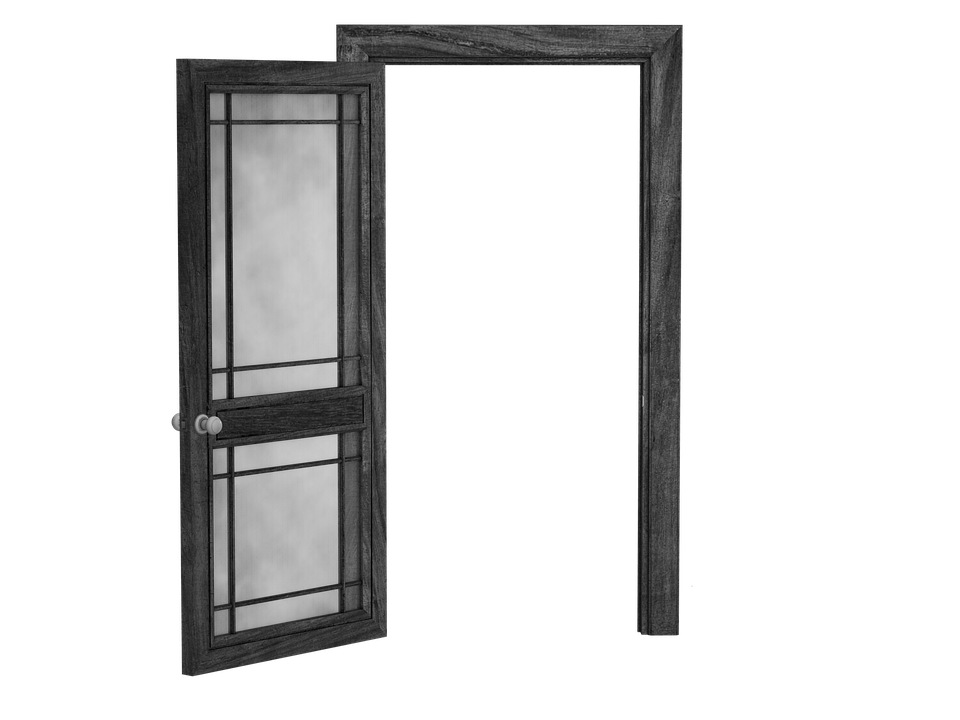 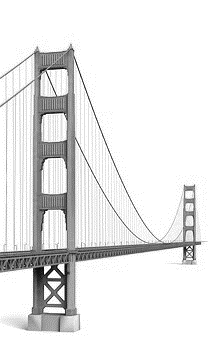 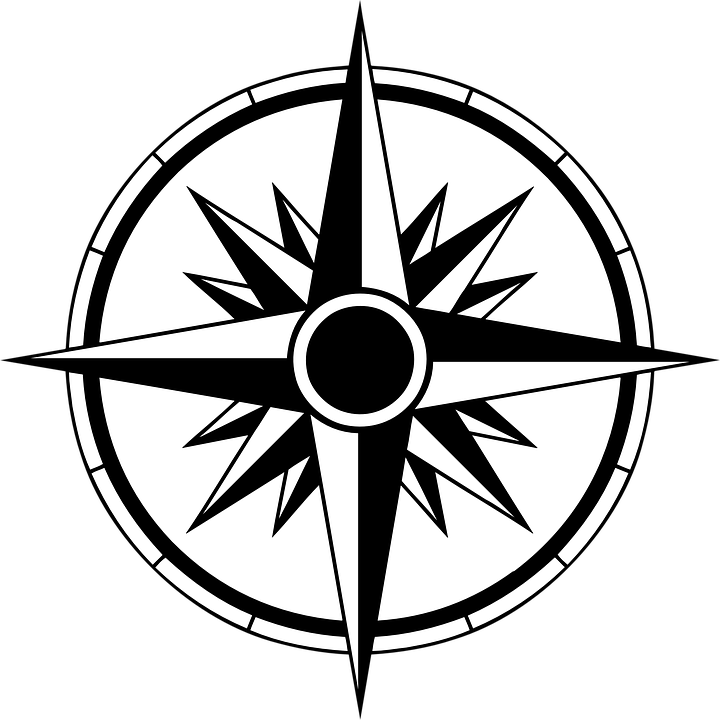 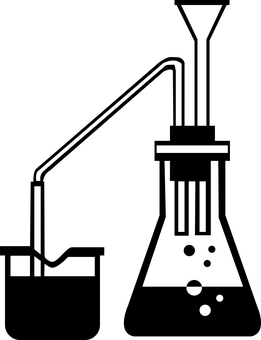 Thinking about the content: Basics
What is the central thesis?
Why does this matter?
Why does this matter now?
What is the tone?
Who is the audience?
Is it positioned distinctly from other reviews?
Don’t I need to be invited to write a review?
Understand the journal’s model
Direct submission (not all journals allow this; impossible at Trends journals)
Invited or “commissioned” only
Are unsolicited proposals considered? Yes! (at least at Trends and many other Cell Press journals)
If you aren’t sure, ask the editor
Don’t I need to be invited to write a review?
Understand the journal’s model
Direct submission (not all journals allow this; impossible at Trends journals)
Invited or “commissioned” only
Are unsolicited proposals considered? Yes! (at least at Trends and many other Cell Press journals)
If you aren’t sure, ask the editor
What’s all this about presubmission inquiries?
Publishing jargon for “should I bother to submit this to your journal?”
Research: suitability of an already-conducted study for that journal
Review: exactly the same thing as an article proposal
Can’t I just send the whole manuscript?
Again, understand the journal’s model
Some journals are okay with this
Most Trends journals strongly prefer proposals
Can’t I just send the whole manuscript?
Again, understand the journal’s model
Some journals are okay with this
Most Trends journals strongly prefer proposals
Why?
We don’t want you to waste your time on something out of scope or format
Editor’s job is to help you make the tone and content a good fit
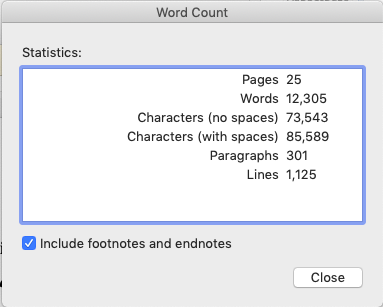 Can’t I just send the whole manuscript?
Again, understand the journal’s model
Some journals are okay with this
Most Trends journals strongly prefer proposals
Why?
We don’t want you to waste your time on something out of scope or format
Editor’s job is to help you make the tone and content a good fit 
Steady state: these boxes should all be the same size
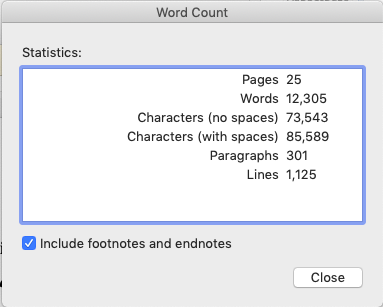 Invited to submit
Invited to submit
Invited to submit
Submitted and under review
Reviewed and in revision
Accepted and in production
Appearing online ahead of print
Published in an issue
Invited April-June 2019
Invited March 2019
Invited February 2019
InvitedJanuary 2019
InvitedDecember 2018
InvitedNovember 2018
Can’t I just send the whole manuscript?
Again, understand the journal’s model
Some journals are okay with this
Most Trends journals strongly prefer proposals
Why?
We don’t want you to waste your time on something out of scope or format
Editor’s job is to help you make the tone and content a good fit 
Steady state: these boxes should all be the same size
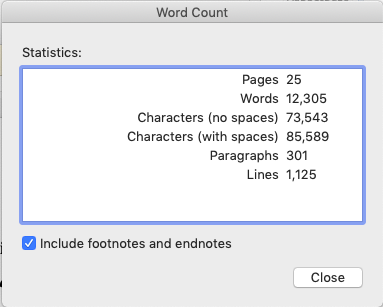 “Cutting in line” can have downstream effects!
Invited to submit
Invited to submit
Invited to submit
Submitted and under review
Reviewed and in revision
Accepted and in production
Appearing online ahead of print
Published in an issue
Invited April-June 2019
Invited March 2019
Invited February 2019
InvitedJanuary 2019
InvitedDecember 2018
InvitedNovember 2018
What to include in a proposal
#1 rule: follow the intended journal’s formatting
Should be available on the journal’s website, but if not, ask the editor
Yes, even if the first place you submitted the proposal asked for a different format
Yes, we notice
What to include in a proposal
#1 rule: follow the intended journal’s formatting
Should be available on the journal’s website, but if not, ask the editor
Yes, even if the first place you submitted the proposal asked for a different format
Yes, we notice
Example of a proposal sent to me in different journal’s proposal style:
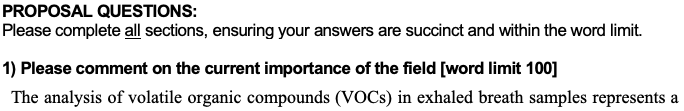 What to include in a proposal
#1 rule: follow the intended journal’s formatting
Should be available on the journal’s website, but if not, ask the editor
Yes, even if the first place you submitted the proposal asked for a different format
Yes, we notice
Example of a proposal sent to me in different journal’s proposal style:





But there do tend to be similarities in the kinds of information that editors are looking for
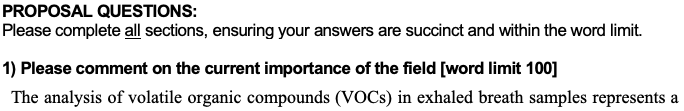 What to include in a proposal
Include everything you just heard about, in a clear, succinct manner
Must haves
Format (Review vs. Opinion vs. short article)
Authors and affiliations
Summary of the scientific content (extended abstract and/or outline)
Why is it timely and why should we be interested?
Are there other reviews on this topic, and if so, how is yours different?
What is your personal expertise on the topic and what novel perspective can you include?
What are some key references on the topic?
What to include in a proposal
Include everything you just heard about, in a clear, succinct manner
Must haves
Format (Review vs. Opinion vs. short article)
Authors and affiliations
Summary of the scientific content (extended abstract and/or outline)
Why is it timely and why should we be interested?
Are there other reviews on this topic, and if so, how is yours different?
What is your personal expertise on the topic and what novel perspective can you include?
What are some key references on the topic?
Feel free, but not compelled, to also include
Figure drafts or legends
Approximate word count
Your own publication history in the field
What if the editor says no?
Doesn’t mean your proposal was bad
Other reviews forthcoming
Field isn’t ripe enough yet
Out of scope
Saving space for invitations (e.g., upcoming conference travel)
Would benefit from additional author expertise
Pipeline too full to add anything new
What if the editor says no?
Doesn’t mean your proposal was bad
Other reviews forthcoming
Field isn’t ripe enough yet
Out of scope
Saving space for invitations (e.g., upcoming conference travel)
Would benefit from additional author expertise
Pipeline too full to add anything new

Not necessarily the end of the line
Revise the aim of the review to add novelty or adjust scope
Change format (e.g., to a short article)
Come back in a few months
Invite another co-author or two
Getting down to writing
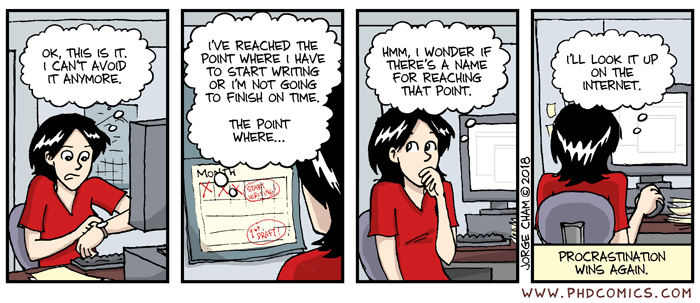 PhD Comic #2019, copyright Jorge Cham
Organization
Start with an outline
We like 4-6 main sections 
And perhaps 2-3 subsections in some of those main sections
But don’t subdivide the introductory or concluding sections

Use parallel structure in headings
Help organize information sensibly
Ensure you’re giving adequate attention to all aspects of the review
Good subsection length: 2-4 paragraphs
Shorter sections, don’t subdivide; longer sections, make into 2 main sections

In other words, don’t have four subsections in one main section and one in the next
Because it looks silly and it doesn’t make sense to divide one thing into one part, or a short section into a bunch of shorter paragraphs
Make sure you’re saying something new
A review is not a collection of results

Readers should learn something they couldn’t get just by reading the references
Comparison, critique, assessment—including of your own work
Synthesis of disparate ideas
Actual ideas for future experiments (not just “future work is needed”)
Path to translation, market, industrial scale-up
Make sure you’re saying something new
A review is not a collection of results

Readers should learn something they couldn’t get just by reading the references
Comparison, critique, assessment—including of your own work
Synthesis of disparate ideas
Actual ideas for future experiments (not just “future work is needed”)
Path to translation, market, industrial scale-up
Manage reader expectations
Tell your readers why this is timely and why you’ve chosen to write this review right now
Your review will probably not be exhaustive, and that’s okay
Acknowledge other reviews and explain why yours is different
Make sure you’re saying something new
A review is not a collection of results

Readers should learn something they couldn’t get just by reading the references
Comparison, critique, assessment—including of your own work
Synthesis of disparate ideas
Actual ideas for future experiments (not just “future work is needed”)
Path to translation, market, industrial scale-up
Manage reader expectations
Tell your readers why this is timely and why you’ve chosen to write this review right now
Your review will probably not be exhaustive, and that’s okay
Acknowledge other reviews and explain why yours is different

The pesky concluding section
Is it one paragraph where every sentence starts “In this review, we have demonstrated”?
Or, is there a brilliant thesis statement buried in the second-to-last sentence?
Consistency and accessibility
Avoid jargon
The broader the journal’s scope, the harder this is
If you have the option to include a Glossary, do it
Make sure definitions conform with accepted meanings
Make sure terms are used consistently throughout
Consistency and accessibility
Avoid jargon
The broader the journal’s scope, the harder this is
If you have the option to include a Glossary, do it
Make sure definitions conform with accepted meanings
Make sure terms are used consistently throughout






You’re an expert—that’s why you’re writing a review—but don’t assume every reader knows as much as you do
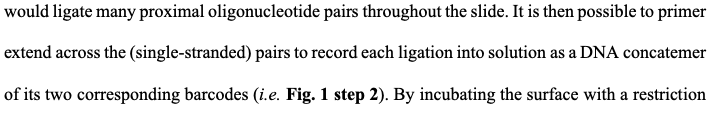 Does it meet journal requirements?
There might—or might not—be some flexibility in word count and number of references
Probably safe to assume that if you’re 50% over stated limits, you’re going to need to cut down
Possibly different standards for initial submission and revised version
If you’re unsure about limit strictness, ask the editor

Minor formatting requirements (reference formatting, figure call-outs, etc.) might be addressed later
Saves you, the reviewers, the editor, and the production team a lot of time to fix it now
Copyediting/typesetting for accepted manuscripts can vary by journal
Now, read the whole thing again
Don’t submit the first draft
Read from start to finish
Especially if there are multiple authors involved who each wrote one section
Do transitions make sense?
Take the perspective of the reader

Are you missing something?
Figure call-outs
Acronyms spelled out
Other required elements (Trends: Outstanding Questions, etc.)
Revising the manuscript
The editor is here to help your paper succeed
Thought it was a good idea to start with
Substantial time and energy investment by now
We will offer suggestions for how to respond to reviewer concerns

Really engage with reviewer comments
Don’t just superficially do what they say
“Rewrite this section” doesn’t mean “clean up a few sentences”

Review manuscripts are not always sent back to reviewers, though policies are different at different journals

Ask the editor if you have questions!
Top 10 Take-Aways
Top 10 Take-Aways
A review is not a list of results
Top 10 Take-Aways
A review is not a list of results
Only write a review if you feel you have something to say
Top 10 Take-Aways
A review is not a list of results
Only write a review if you feel you have something to say
If possible, submit a proposal before writing the manuscript
Top 10 Take-Aways
A review is not a list of results
Only write a review if you feel you have something to say
If possible, submit a proposal before writing the manuscript
In the proposal, make clear why the topic is important, why it is important now, and why you should write it
Top 10 Take-Aways
A review is not a list of results
Only write a review if you feel you have something to say
If possible, submit a proposal before writing the manuscript
In the proposal, make clear why the topic is important, why it is important now, and why you should write it
Know what journey you want to take your readers on
Top 10 Take-Aways
A review is not a list of results
Only write a review if you feel you have something to say
If possible, submit a proposal before writing the manuscript
In the proposal, make clear why the topic is important, why it is important now, and why you should write it
Know what journey you want to take your readers on
Manage readers’ expectations from the beginning
Top 10 Take-Aways
A review is not a list of results
Only write a review if you feel you have something to say
If possible, submit a proposal before writing the manuscript
In the proposal, make clear why the topic is important, why it is important now, and why you should write it
Know what journey you want to take your readers on
Manage readers’ expectations from the beginning
Avoid jargon
Top 10 Take-Aways
A review is not a list of results
Only write a review if you feel you have something to say
If possible, submit a proposal before writing the manuscript
In the proposal, make clear why the topic is important, why it is important now, and why you should write it
Know what journey you want to take your readers on
Manage readers’ expectations from the beginning
Avoid jargon
Expect to heavily revise the first draft
Top 10 Take-Aways
A review is not a list of results
Only write a review if you feel you have something to say
If possible, submit a proposal before writing the manuscript
In the proposal, make clear why the topic is important, why it is important now, and why you should write it
Know what journey you want to take your readers on
Manage readers’ expectations from the beginning
Avoid jargon
Expect to heavily revise the first draft
Follow the journal’s formatting guidelines
Top 10 Take-Aways
A review is not a list of results
Only write a review if you feel you have something to say
If possible, submit a proposal before writing the manuscript
In the proposal, make clear why the topic is important, why it is important now, and why you should write it
Know what journey you want to take your readers on
Manage readers’ expectations from the beginning
Avoid jargon
Expect to heavily revise the first draft
Follow the journal’s formatting guidelines
Remember, if you’ve been invited to submit a review, the editor wants you to succeed!
Thank you.
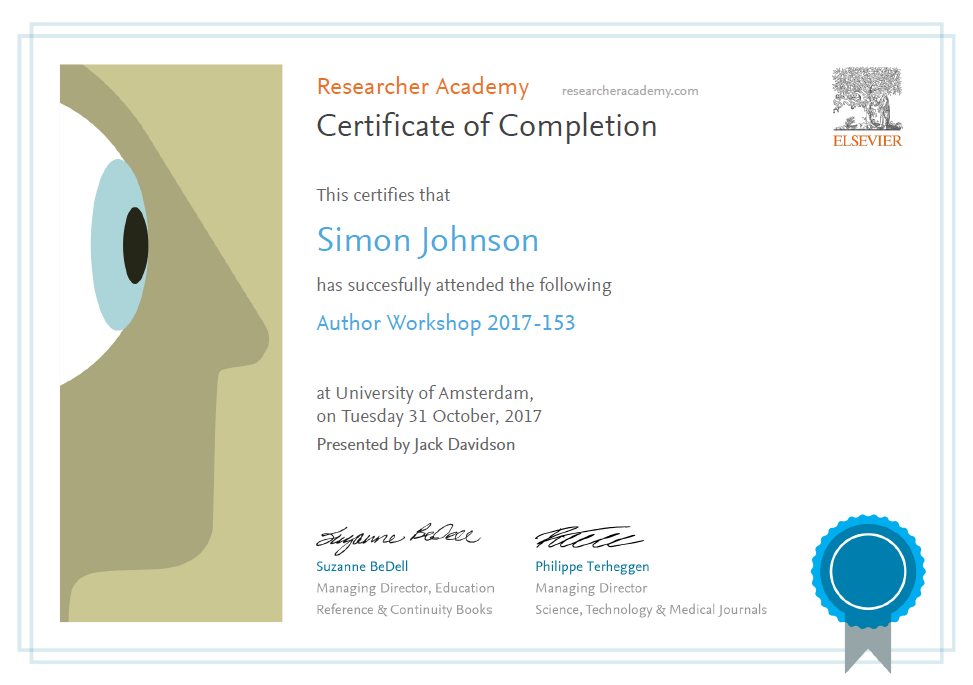 Ask your questions on:
Researcher Academy Mendeley group 
Follow us on Twitter